Preparing for my financial future
This session is aimed at key stage five
[Speaker Notes: Teacher delivery
Students should be invited to ask questions and they should be provided with an opportunity to ask questions anonymously. It is useful to have a question box or allocated space on the whiteboard for students to share questions.
It is suggested that students are provided with post-its or slips to write their questions on and as the teacher circulates throughout the lesson these questions can be collected and answers throughout the session or using an allocated ‘question time’ at the end of the session.
Students can be invited to respond to questions asked by their peers. If responses to questions are based on personal preference or opinion, the teacher should be clear to preface any answers with this.]
Unit outline
Having a respectful learning environment
We will listen to each other respectfully
We will avoid making judgements or assumptions about others
We will comment on what has been said, not the person who has said it
We won’t put anyone on the spot and we have the right to pass
We will not share personal stories or ask personal questions
Session 6:
Financial literacy in the curriculum
By the end of the session, I will be able to:
Identify the different ways young people can receive financial literacy education 

Evaluate who is best placed to deliver financial literacy education

Present a case for the importance of financial literacy education
Financial literacy education
‘All young people should learn about the risks and opportunities of money at school.’
What is your first reaction to this statement?
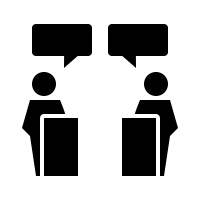 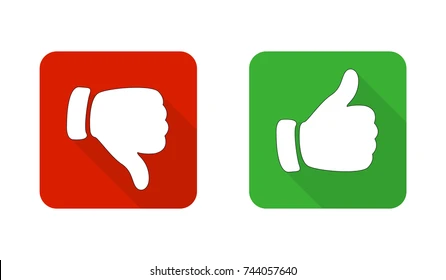 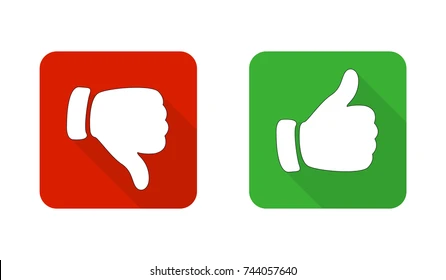 Financial literacy education
Thinking about what you have learnt over the last few weeks, 
you have two minutes to mind map the information that young people 
should be aware of when it comes to financial literacy.
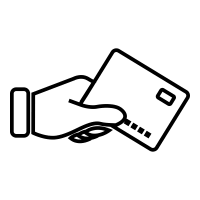 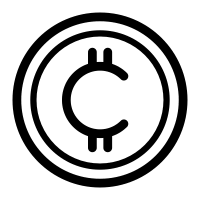 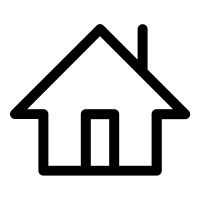 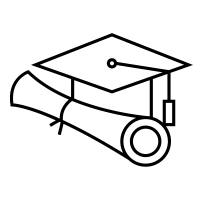 Financial literacy education
Who should be responsible for teaching young people about money?
Create this table in your books
Financial literacy education
A school’s perspective
Read the Financial Times article ‘Britain’s schools fail legal requirement to teach money matters’.

Underline reasons why schools should not be responsible for teaching young people about money

Highlight reasons why schools should be responsible for teaching young people about money
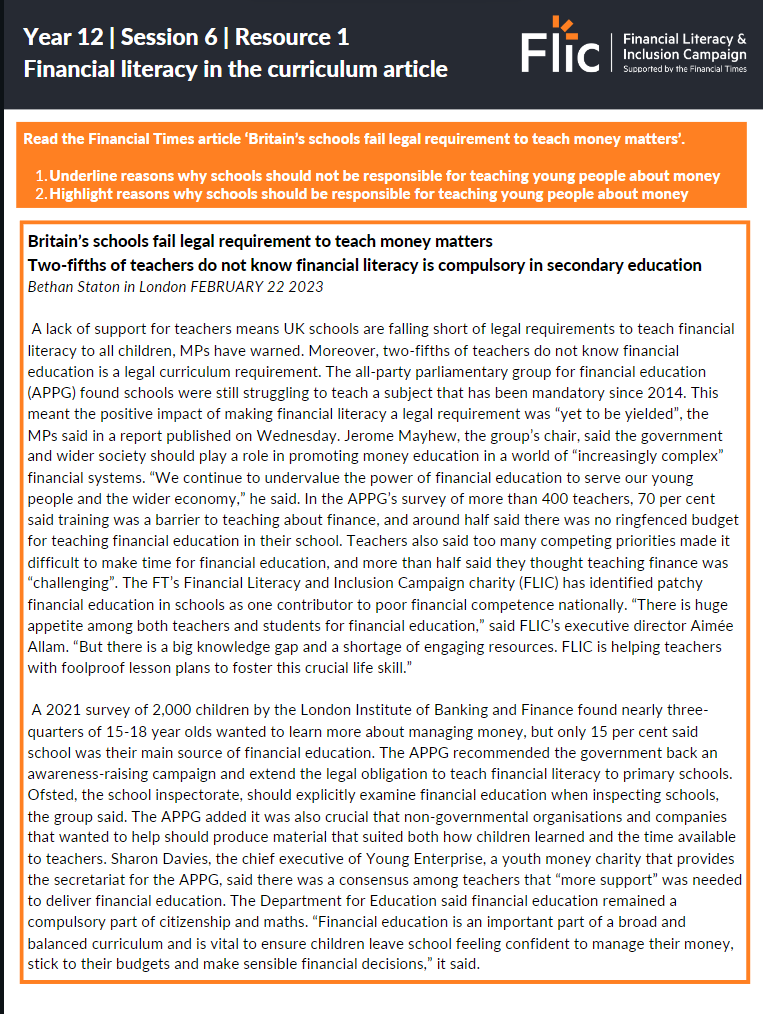 https://www.ft.com/content/320c43fa-2e12-43d0-baaf-4a37ca93917b
Financial literacy education
Who should be responsible for teaching young people about money?
Financial literacy education
Parents and carers perspective
Read the experience of the person below and identify why this person may or may not be the best person to teach a young person about financial literacy.
I am the owner of my local village convenience shop. It is a family business that I took over from my dad. I feel both proud and lucky to be able run a business as I wasn’t really academic and didn’t do very well in school. However, it can be really stressful as business has really slowed down lately. I’ve had to take out a personal loan to cover my household costs but I’m sure things will pick up in the summer.
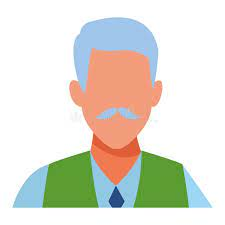 Financial literacy education
Parents and carers perspective
Read the experience of the person below and identify why this person may or may not be the best person to teach a young person about financial literacy.
I am the owner of my local village convenience shop. It is a family business that I took over from my dad. I feel both proud and lucky to be able run a business as I wasn’t really academic and didn’t do very well in school. However, it can be really stressful as business has really slowed down lately. I’ve had to take out a personal loan to cover my household costs but I’m sure things will pick up in the summer.
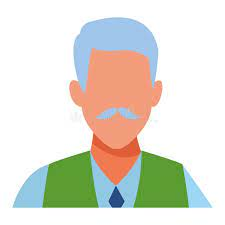 Debate
“All young people should learn about the risks and opportunities of money at school.”
Can or should parents and carers be responsible for ensuring that young people are educated on these topics?

How do young people teach themselves?

Why are schools considered an ideal place to teach young people about these topics?

What limitations or challenges do schools face?
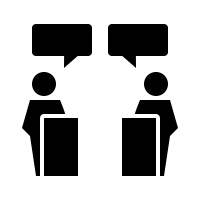 Financial literacy education
You have the power to make a difference.

There are many students who are missing out on financial literacy education.
It would be life-changing for many young people and their families if they were to be guaranteed financial literacy education.

You can help this happen be writing a letter to your local MP sharing what you have learnt over the last six weeks and presenting reasons why more schools should include financial literacy in their curriculum.
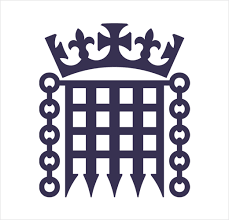 Services available for people who have concerns about their personal finances
Citizens Advice – Debt and Money – This resource contains links to advice on a number of topics, including financial difficulties, cost of living and communicating with creditors.
National Debtline  – Debt and Money – a debt advice charity run by the Money Advice Trust, offering a  free and confidential debt advice service.
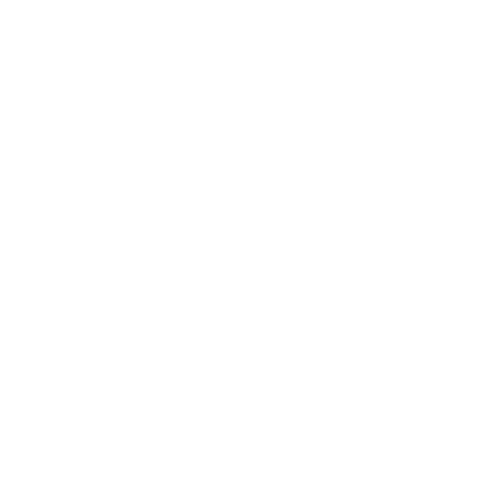 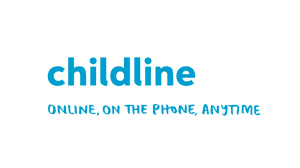 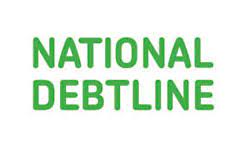 Childline Helpline0800 1111
At school, you can speak with an adult you trust. 
This could be your form tutor, head of year or the school’s safeguarding officer.
[Speaker Notes: Read the moneysavingexpert debt problems guide
https://www.stepchange.org/ 
https://www.moneyhelper.org.uk/en/everyday-money/types-of-credit/overdrafts-explained]